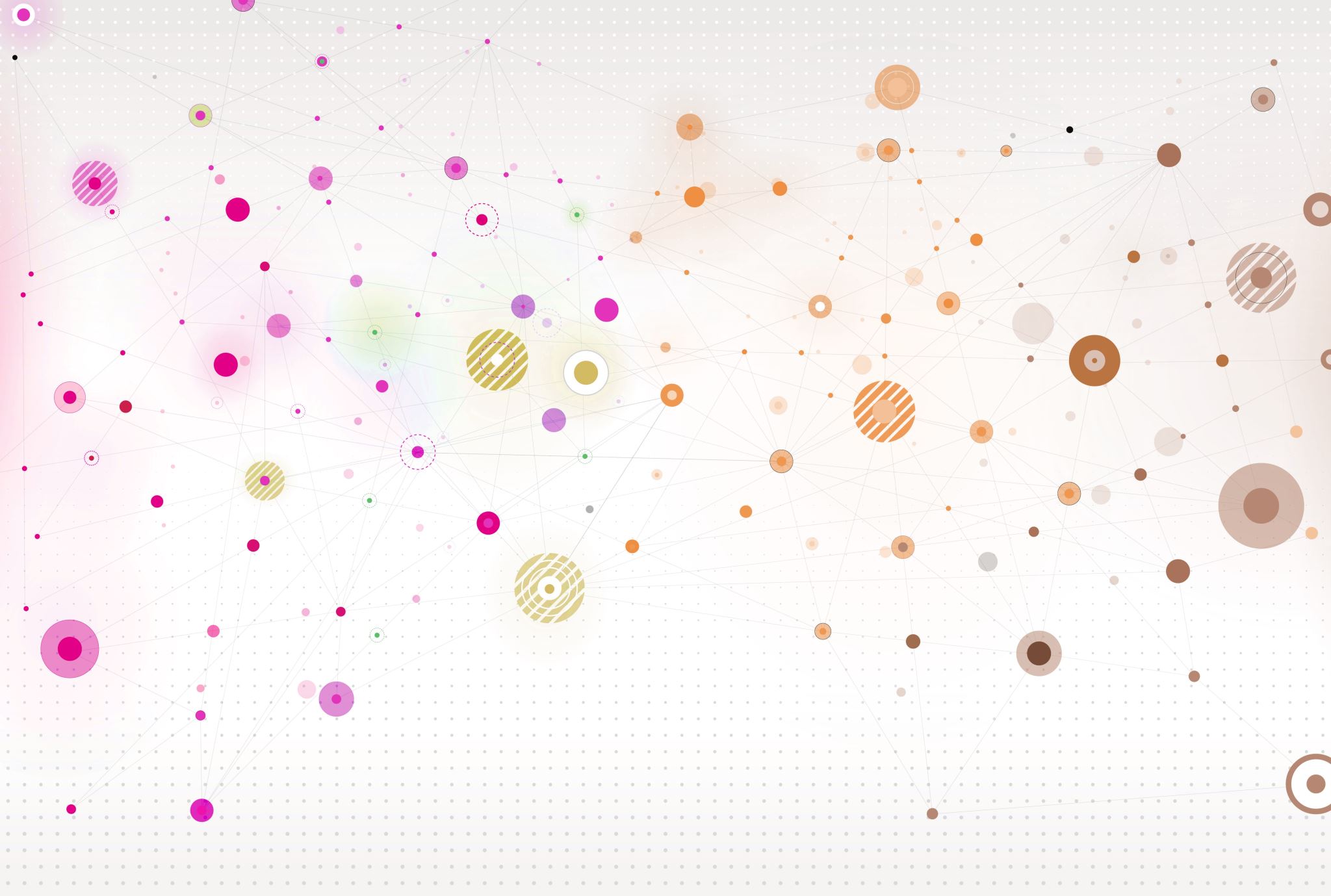 PROBABILIDADE
VARIÁVEIS ALEATÓRIAS
DISCRETAS
HÉLITON R. TAVARES
1. Conceitos Básicos em Probabilidade
Encontramos, na natureza, muitas situações que envolvem incertezas.
Elas são denominadas de fenômenos ou experimentos aleatórios
Exemplo: lançamento de uma moeda, um dado,  medir altura, . . .
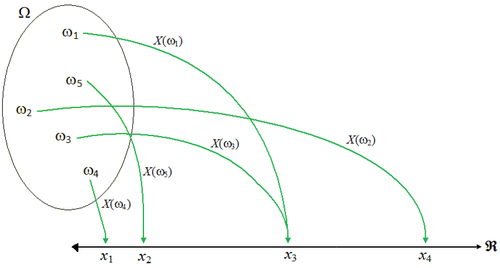 Uma variável aleatória pode ser classificada como discreta ou contínua, dependendo do domínio dos valores de X.
Definição
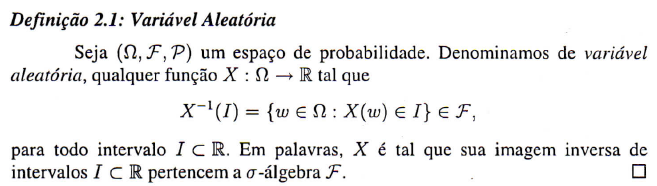 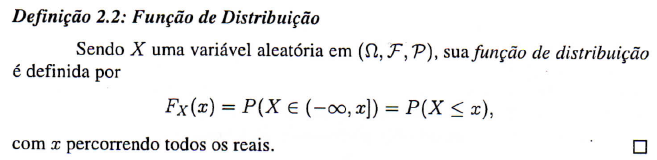 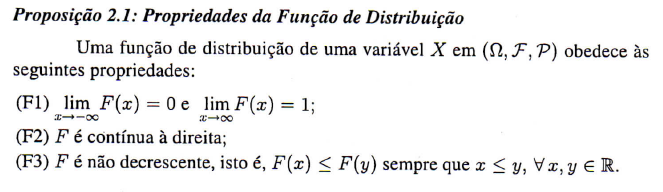 Função de Probabilidade (V.A. Discreta)
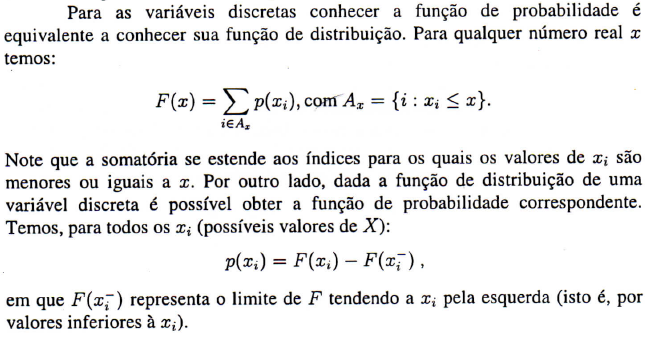 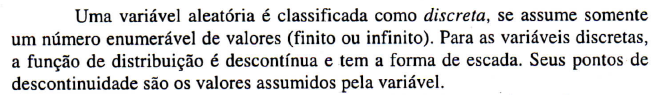 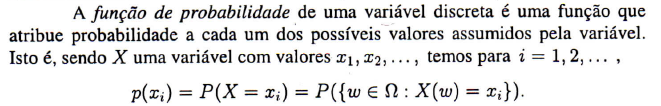 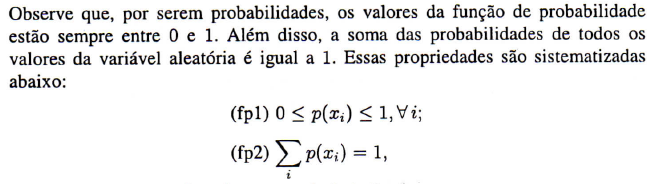 Exemplo
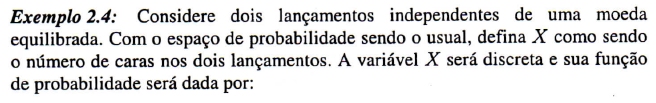 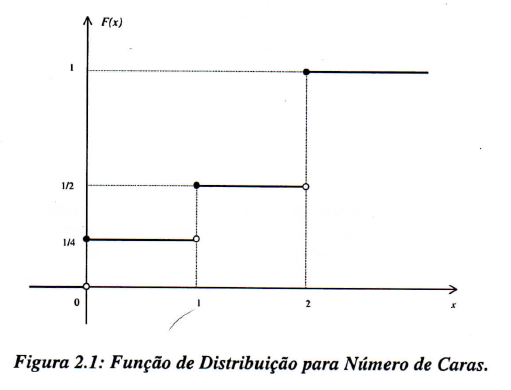 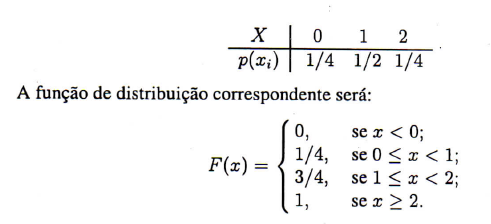 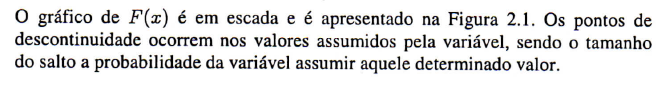 Função Densidade de Probabilidade (Contínua)
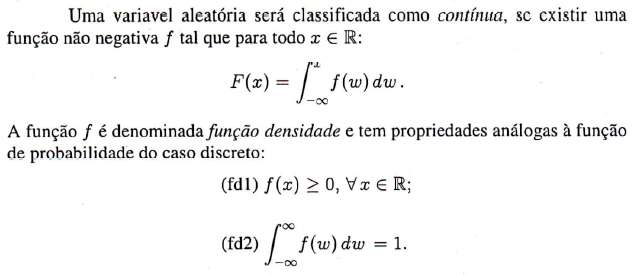 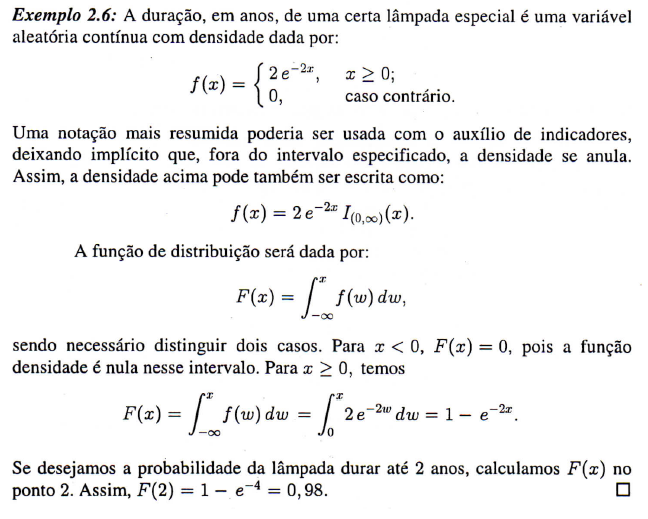 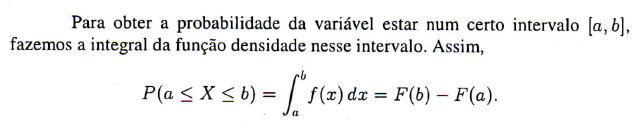 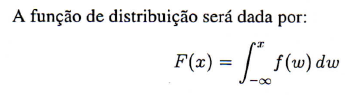 V.A. Mista
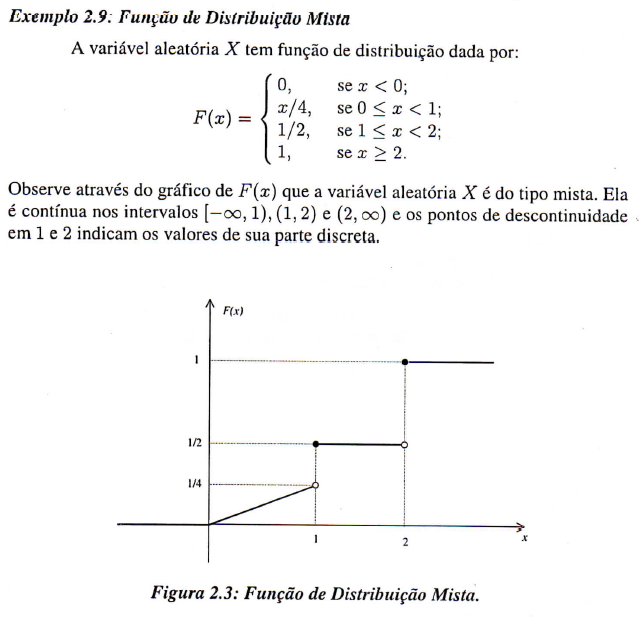 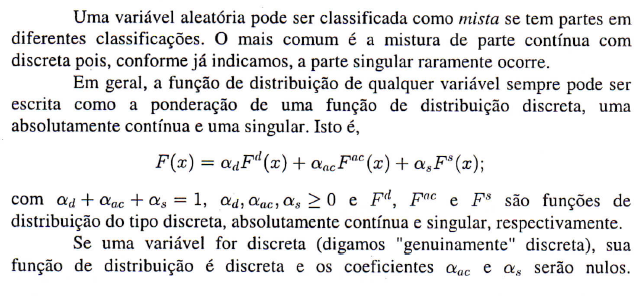 Exemplo: Tempo de espera em uma caixa eletrônico, fila de supermercado, processador etc. Se ao chegar não houver ninguém no sistema, a espera e nula e p(0)>0. Se houver, o tempo de espera é dado por uma v.a. Contínua (Exponencial, geralmente).
Definições
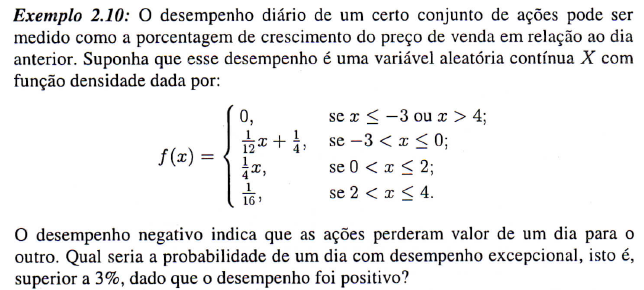 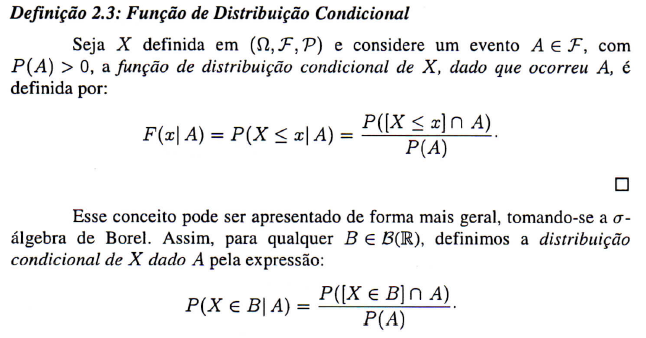 Usar a formalização para Eventos:
Principais Modelo Discretos
Uniforme Discreto
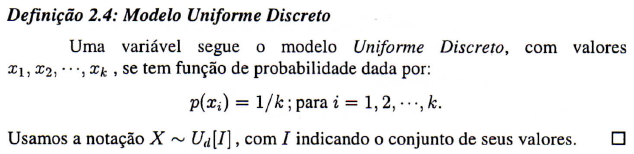 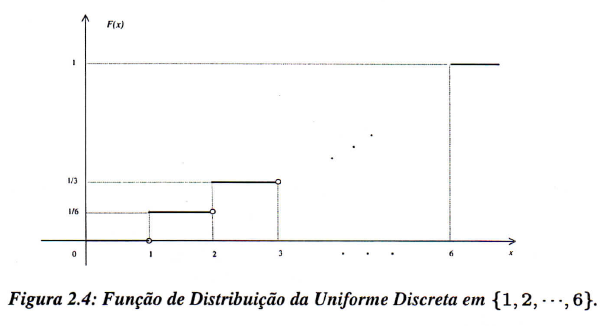 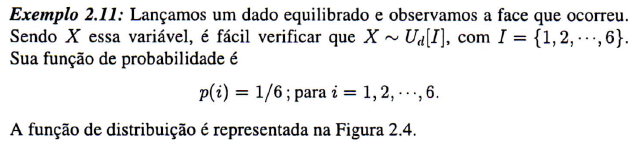 Bernoulli(p)
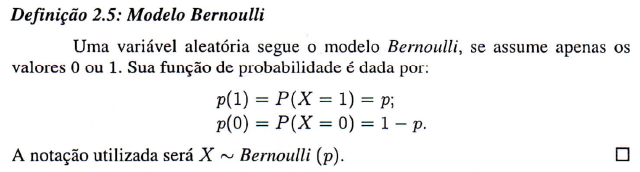 Generalizando:
Experimento: lançamento de uma moeda, com
Experimento: lançamento de um dado, com
Distribuição Binomial(n,p)
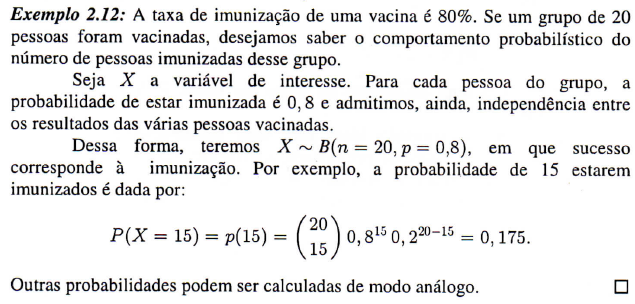 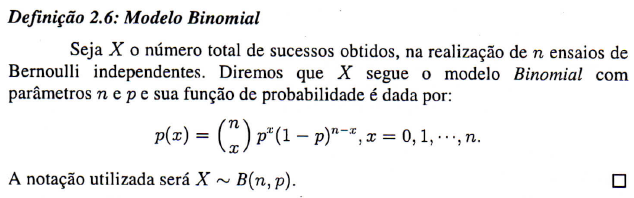 Obs: Se X1, X2... São Bern(p) independentes, então
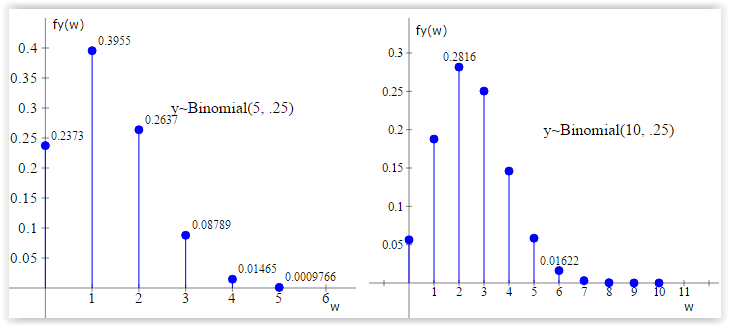 Dedução da fórmula: a probabilidade de uma particular realização (x1,x2,...,xn) é px(1-p)n-x. No entanto, temos possibilidades.
1 2 3 4 5 ...
S F F S S ...
1 0 0 1 1 ...
Distribuição Geométrica(p)
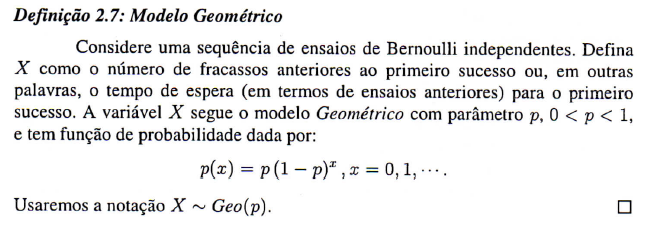 1 2 3 4 5
F F F F S
0 0 0 0 1
Modelo Binomial Negativo (Pascal)
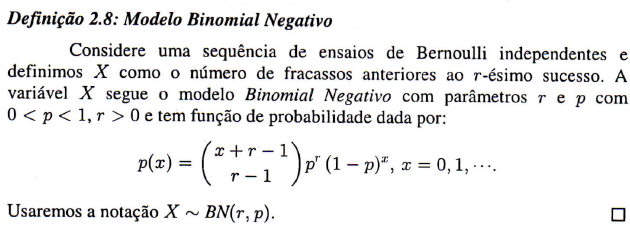 O problema dos pontos:
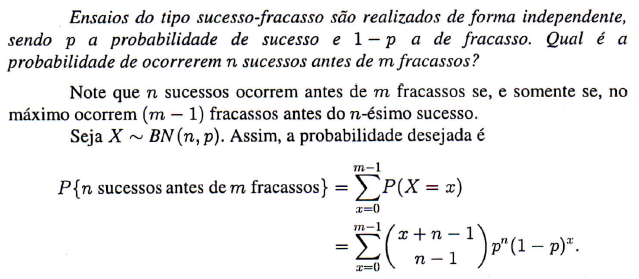 1 2 3 4 5 6 7 8
F F F F S F F S
0 0 0 0 1 0 0 1
Possíveis definições da BN:
Número de FRACASSOS anteriores ao primeiro sucesso
Número de ENSAIOS anteriores ao primeiro sucesso
Número de FRACASSOS até ao primeiro sucesso
Número de ENSAIOS até ao primeiro sucesso
Distribuição Hipergemétrica(m,n,r)
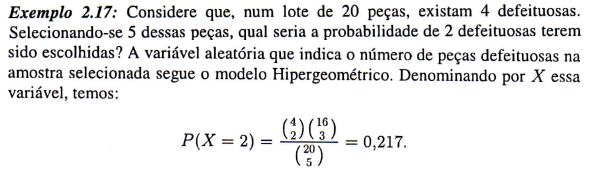 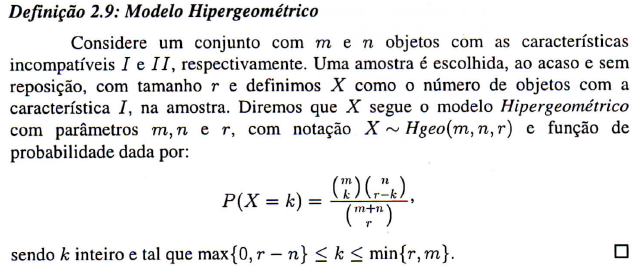 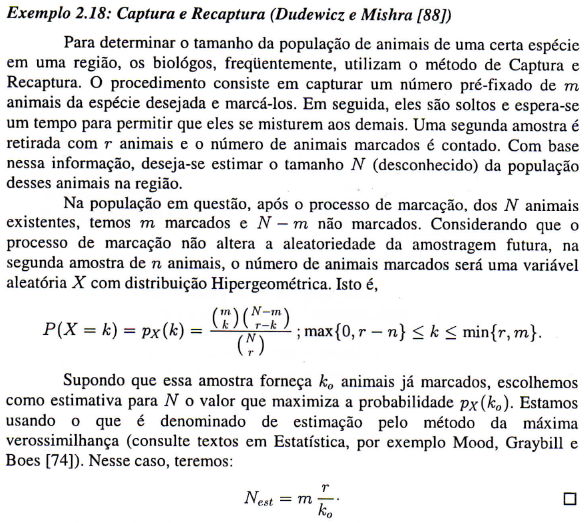 II

n
I

m
r
(k, r-k)
Distribuição de Poisson
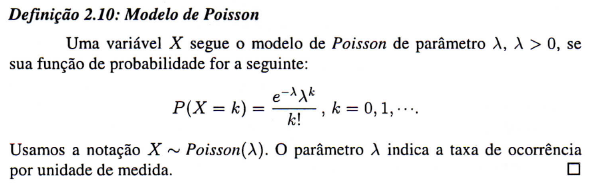 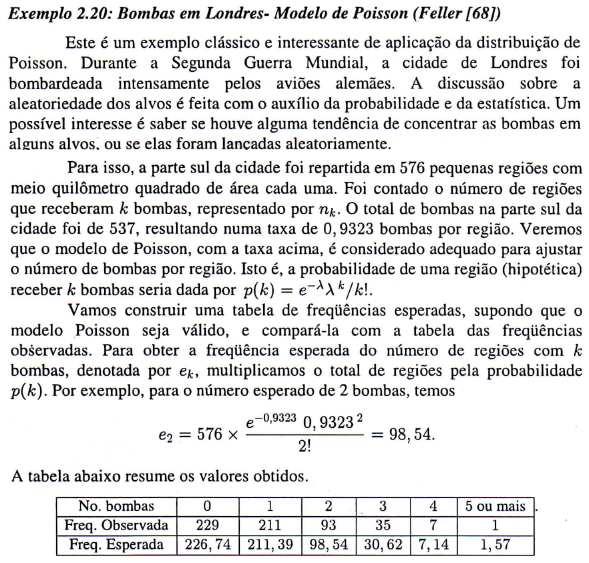 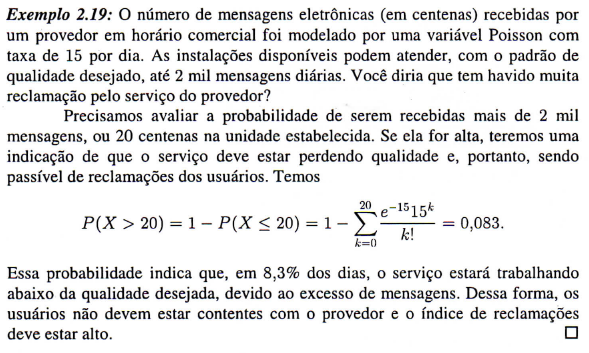